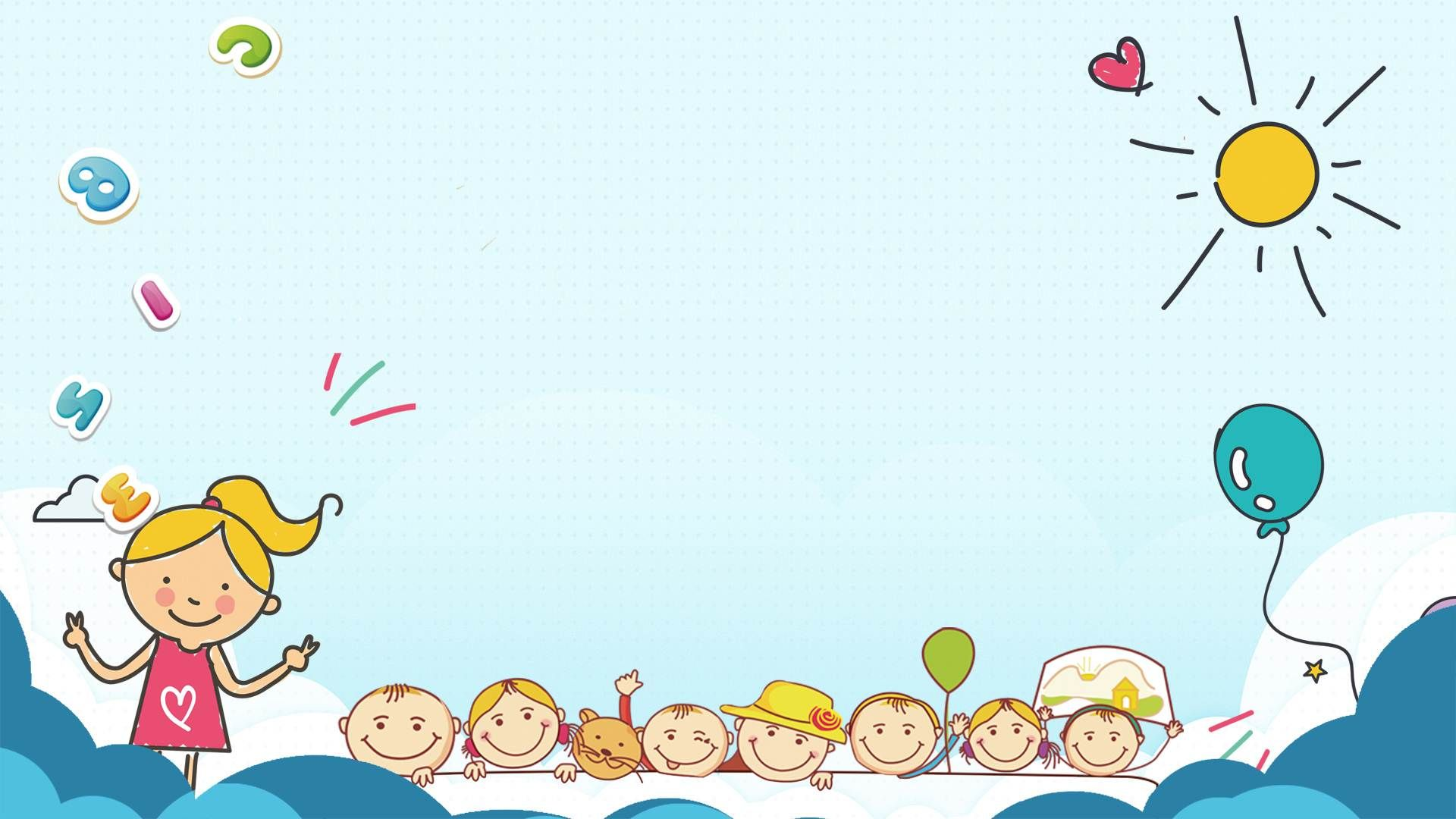 Retroalimentación
Pensamiento Matemático
Kínder
Septiembre /2024
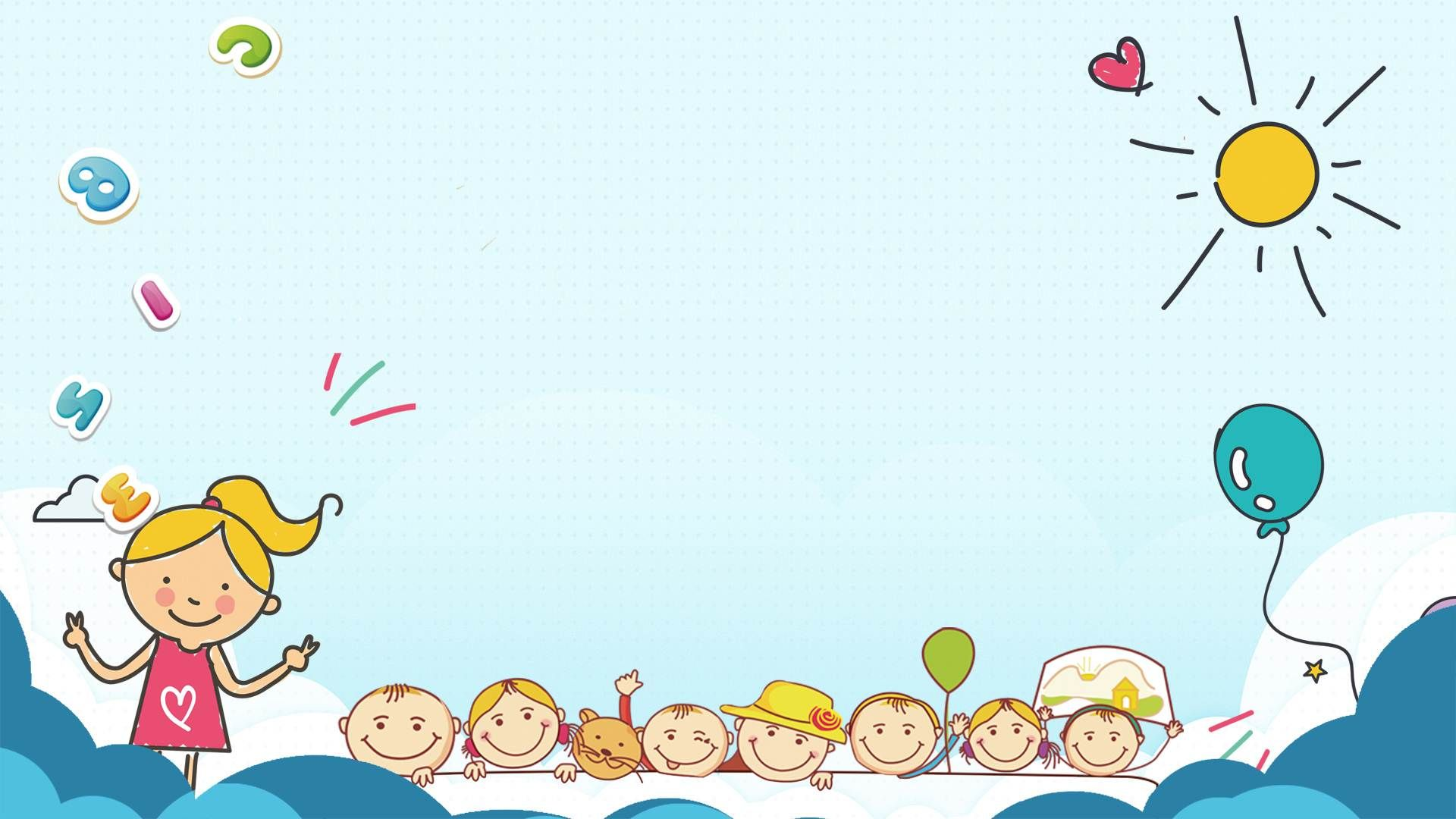 APRENDIZAJES ESPERADOS

OA 5 Orientarse temporalmente en situaciones cotidianas, empleando nociones y relaciones de secuencia (antes/ahora/después/al mismo tiempo, día/noche), frecuencia (siempre/a veces/ nunca) y duración (larga/corta).

OA 6 Emplear los números, para contar, identificar, cuantificar y comparar cantidades hasta el 20 e indicar orden o posición de algunos elementos en situaciones cotidianas o juegos.


OA 7 Representar números y cantidades hasta el 10, en forma concreta ,pictórica y simbólica.
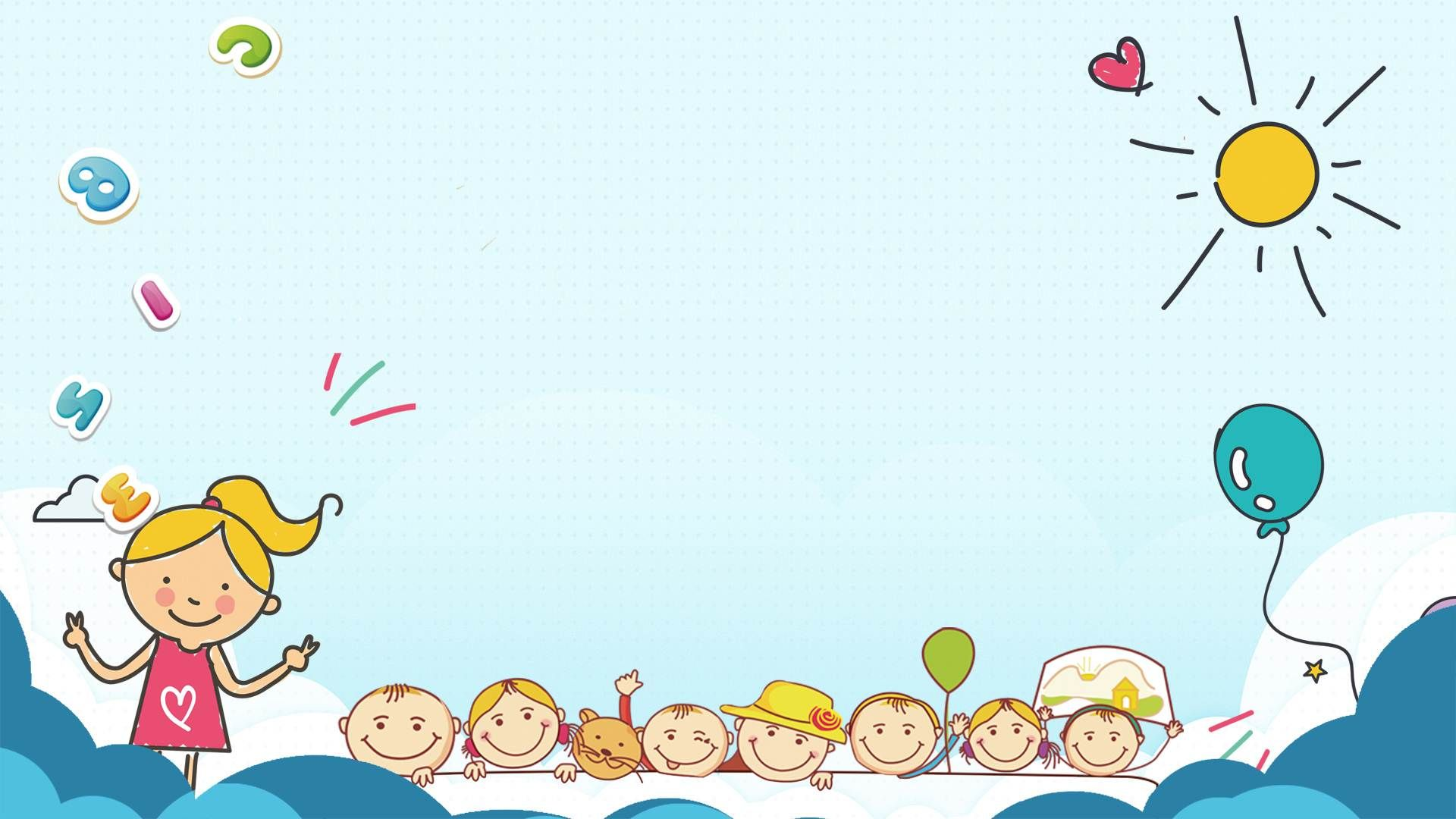 Porcentaje:70 %

Trabajo en clases

Trabajo en el texto KB

Tareas 

Ticket de salida

Trabajo en grupos pequeños
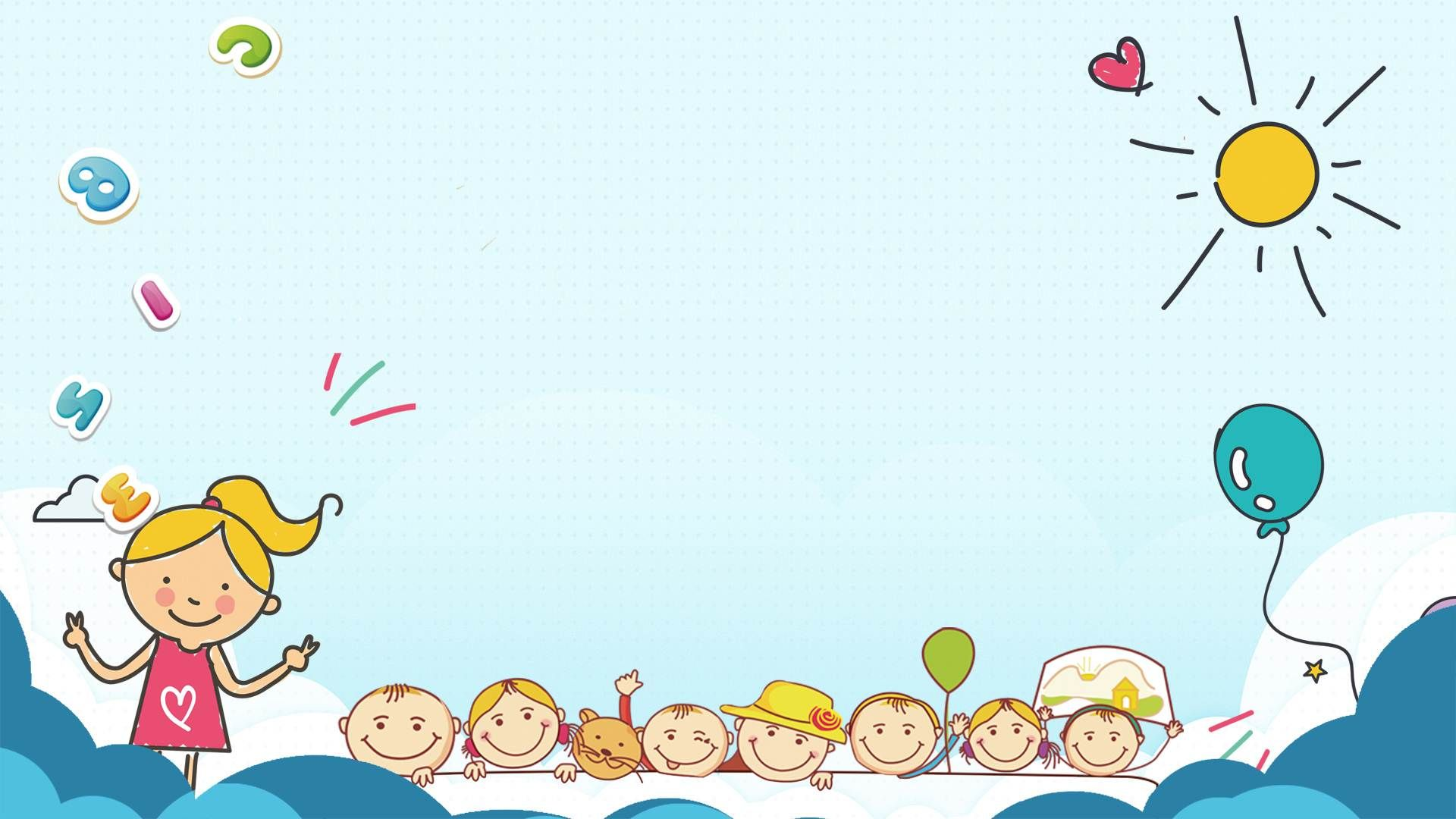 Porcentaje30%


Prueba de Números del 1 al 15

Dictado de Números
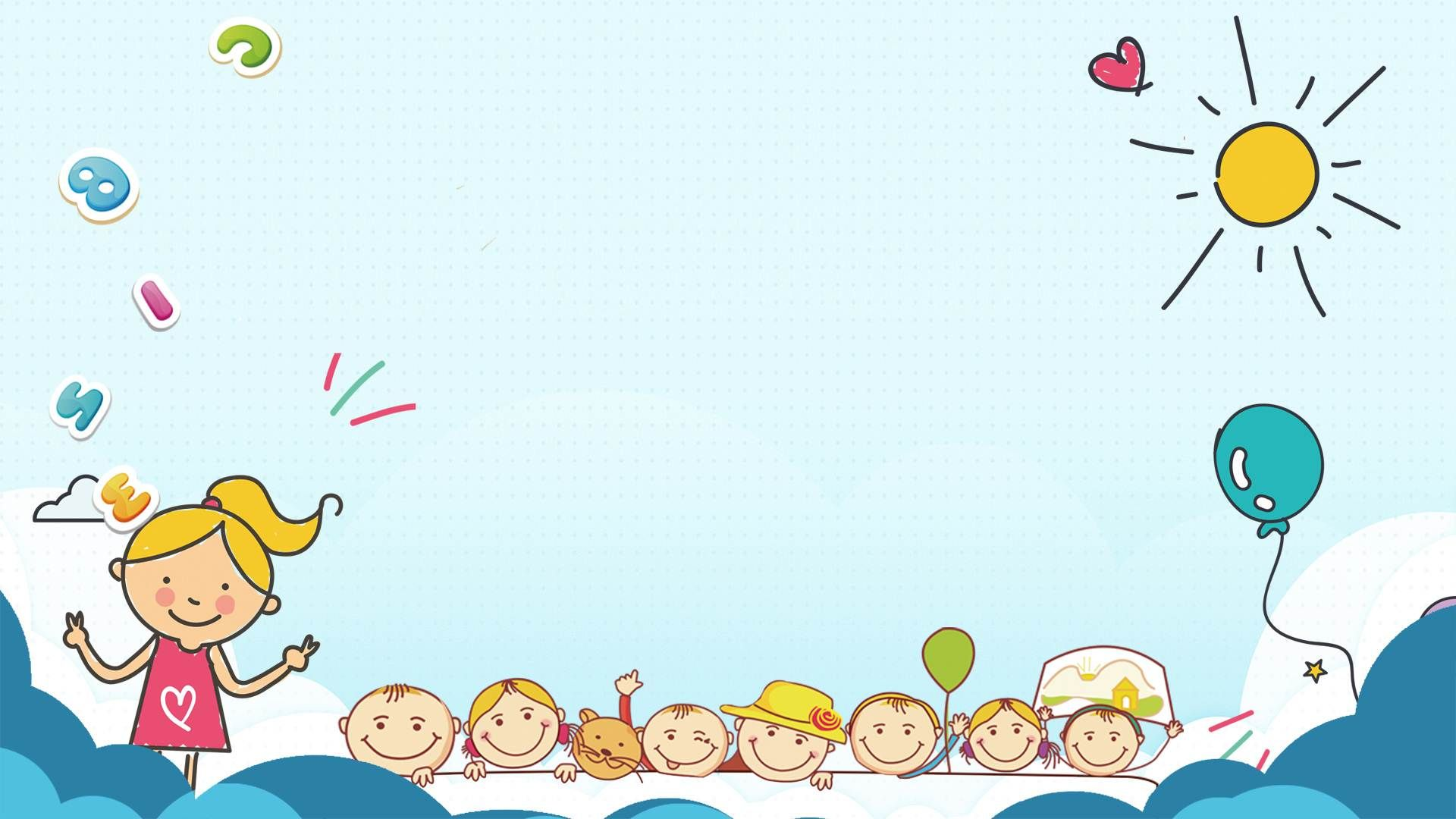 ¡¡Felicitaciones por todo lo Aprendido!!